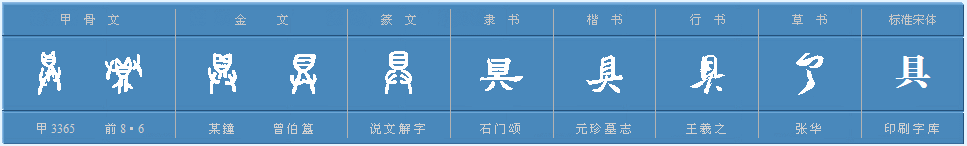 真
具
文具
工具
玩具
学具
文具的家
一次   怎么
平平安安
安安静静   干干净净
高高兴兴    仔仔细细
平        
平地  平常  平时
从此，每天放学的时候，贝贝都要仔细检查，铅笔呀，橡皮呀，转笔刀哇 ，所有的小伙伴是不是都回家了。
仔细（      ）
所有
铅笔呀，橡皮呀，转笔刀哇 ，
木+旦=查          
此+二=些
口+那=哪
女+也=她
他
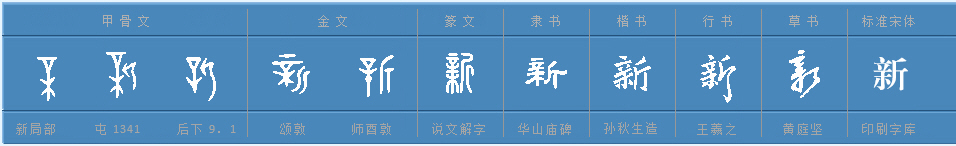 新—旧
新书 新年 新手 清新
哪里   那里
开口问，哪哪哪
用手指，那那那
那—这
哪？
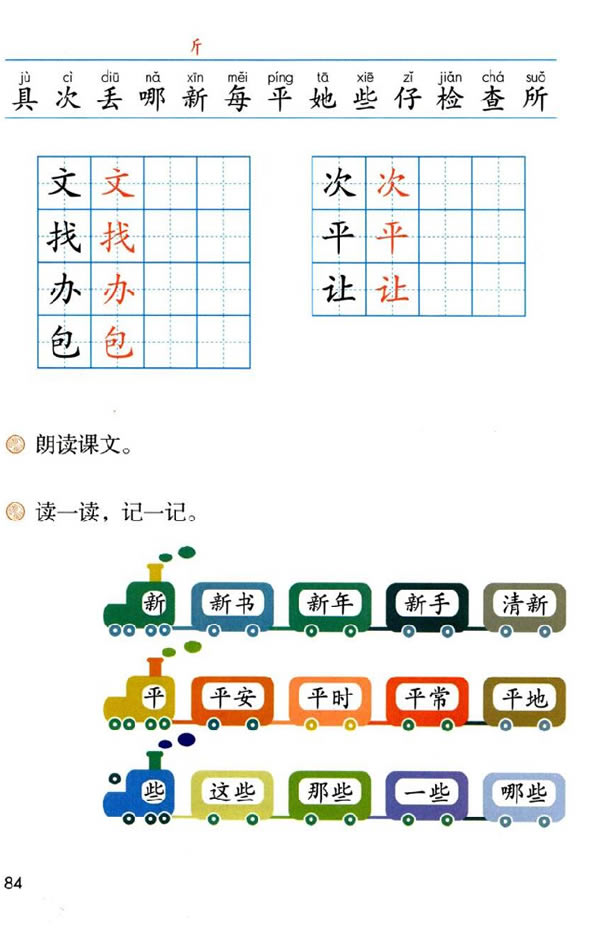 文字   开办   平安  开办
文学   包办   平地  包办
语文   办学   平方  办学
文化   办公   平时  办法
第二课时
一次   仔细   所有
新的   平平安安    哪里
检查   这些   丢了
家
蓝天是白云的家。
树林是小鸟的家。
小河是鱼儿的家。
泥土是种子的家。
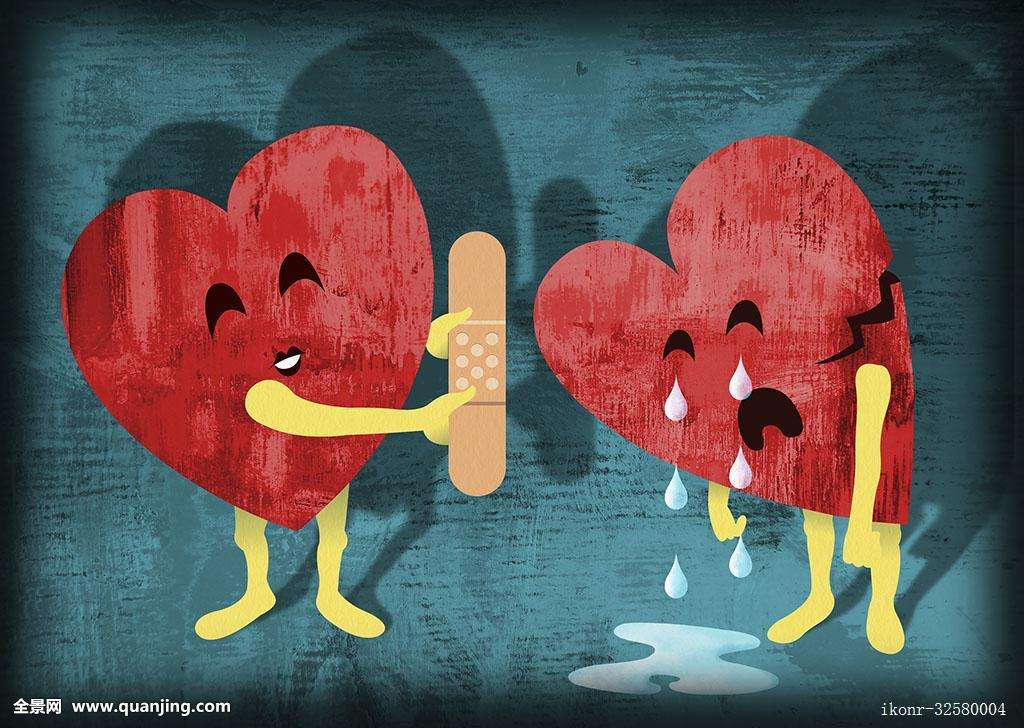 铅笔，只用了一次，不知丢到哪里去了。
橡皮，只擦了一回，再想擦，就找不着了。
铅笔，用了一次，不知丢到哪里去了。
橡皮，擦了一回，再想擦，就找不着了。
读好语言有法宝，看插图，想心情，扮演人物方法妙
妈妈      地说：“你怎么天天丢东西？”
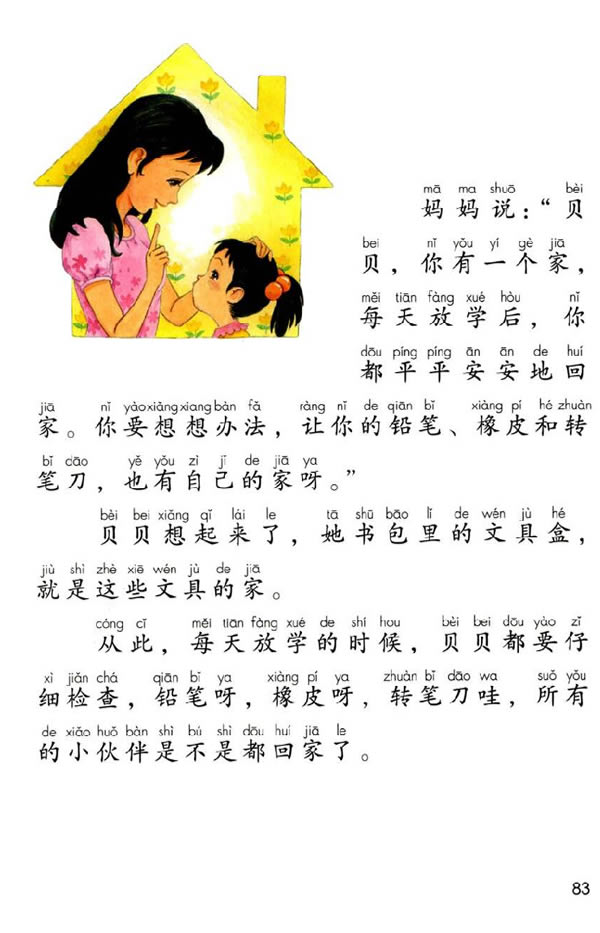 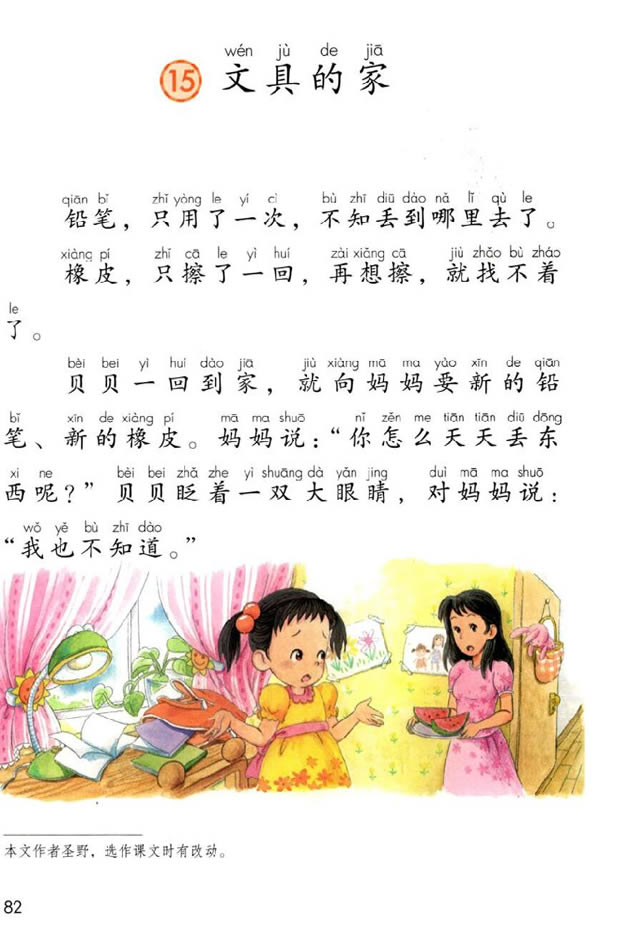 文具朋友要爱护，文具盒里放整齐。放学之前细检查，争当自理好宝贝。
找人     找书     找春天
首次     主次      一次
让开     出让      让人